Chronic renal diseases
By
Dr. Muhammad Abdullah Shwani
Assistant professor/Consultant urologist
Kurdistan Higher Council of Medical Specialties (KHCMS)
                      drmalshwani@mail.com
Chronic Renal Failure
Progressive, irreversible damage to the nephrons and glomeruli results in a progressive deterioration in renal function .


When ESRD(End Stage Renal Disease) is reached the patient becomes dependent on renal replacement therapy to avoid life-threatening uremia.
Chronic Renal Failure -End Stage Renal Disease (ESRD)
Protein and waste metabolism accumulates in the blood (azotemia- uremia) 

When 90% of kidney function is lost, kidneys begin to lose the ability to concentrate the urine adequately
Stages of Chronic Renal Failure
Diminished Renal Reserve Normal BUN, and serum creatinine absence of symptoms 
Renal Insufficiency GFR is about 25% of normal, BUN and serum  Creatinine levels increased 
Renal Failure GFR <25% of normal . 
ESRD or Uremia GFR < 15% of normal, creatinine clearance <15ml/min .
Uremia
Uremia is a clinical and laboratory syndrome reflecting dysfunction of all organ system as a result of untreated or under treated acute or chronic renal failure.
Causes of chronic failure
Congenital & inherited diseases
 Polycystic kidney disease
Congenital Obstructive uropathies 
Glomerular Diseases
 Primary glomerulo -nephropathies
 Secondary glomerular diseases 
SLE, DM, HTN,  etc 
 Vascular disease 
Atherosclerotic renal vascular disease 
Tubulointerstitial disease
 Tubulointerstitial nephritis
Idiopathic
Drugs
 Reflux nephropathy(VUR).
 
 Urinary Tract obstruction
 calculus
Tumor
Prostate problems (CA, BPH)
Symptoms
Common symptoms:
 malaise, loss of energy
 loss of appetite 
Insomnia 
nocturia and polyuria
 itching 
nausea, vomiting, diarrhea
 Paresthesia
Bone pain
 tetany
 Symptoms due to salt & water retention(Edema, SOB)
 Symptoms due to anemia
 Sexual dysfunction 
mental slowing, clouding of consciousness, seizures, Coma
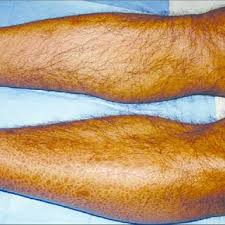 Signs of Uremia.
Short stature if renal failure starts in childhood.
Pallor.
Pigmentation
 Scratch marks.
Signs of fluid overload
 Pericardial Friction rub 
 Flow murmurs 
Peripheral neuropathy
 Kidneys – impalpable except in polycystic disease, obstruction, or tumor
 Physical signs of underlying disease
 Cutaneous vasculitis 
Retinopathy 
 Evidence of neurogenic bladder
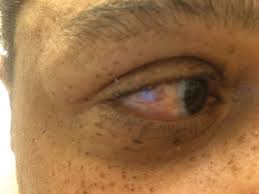 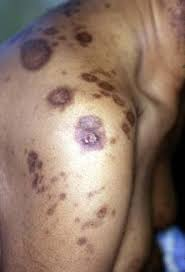 Investigations
Urine analysis (macroscopic) looking for :
 Hematuria. 
Proteinuria.
Glycosuria.
 Urine microscopic exam: 
WBC
Red blood cell (RBC)
Granular casts - active renal disorder 
 Red cell casts – Glomerulonephritis  
Urine biochemistry (24 hrs)
Urinary electrolytes
 Urine osmolality
Creatinine clearance to estimate  the severity of renal failure

 Serum biochemistry
 Urea and creatinine
 Electrolytes  >>>>Hyperkaliemia
Imaging
USG (Ultrasonography)Renal size and texture 
IVU (Intravenous urography)
CT may shaw  cortical scarring, retroperitoneal fibrosis, urinary obstruction 
Renal biopsy In unexplained CRF with normal-sized kidneys
Complications of CRF
Anaemia due
Erythropoietin deficiency 
Bone marrow toxins
 Bone marrow fibrosis
 Hematinic deficiency (iron, B6, B12 )
 RBC destruction
 Blood loss.
Renal osteodystrophy 
Skin disorders
 Pruritus because of :
Retention of nitrogenous waste
 Hypercalcemia
 Hyperphosphatemia
 Iron deficiency
Complications
G.I.T Complications
 Impaired gastric emptying 
Reflux esophagitis
 Peptic ulceration 
Acute pancreatitis
 Constipation
Complications
Metabolic
 Gout ( Hyperuricemia)
 Lipids- hypercholesterolemia
Endocrine
 Hyperprolactinemia
  Decreased LH
 Decreased testosterone 
Abnormalities of GH 
Abnormal thyroid function
Complications
CNS
 Cerebral function impairment 
 Seizure 
Dementia 
Peripheral neuropathy
 Autonomic disturbances 
Myopathy

CVS
 HTN
 Cardiac Hypertrophy
 Myocardial fibrosis
 Pericarditis
Management-Principles
Identify and treat the underlying disease.
 Attempt to prevent further renal damage
 Look for reversible factors which are causing failure 
Attempt to limit the adverse effect of loss of renal functions
 Institute RRT(Renal Replacement Therapy) (Dialysis, transplantation)
Specific Therapy Treatment should be started well before the measurable decrease in the GFR
Dietary proteins restriction( approx. 60 gm/d) 
Pharmacological management of intraglomerular HTN by ACE Inhibitors, Diuretics, Diltiazem, Verapamil
Treatment modalities
Decrease fluid 1000ml/day
 Decrease protein (0.5-1 kg /body weight)
 Decrease sodium (1-4gm )
 Decrease potassium 
Decrease phosphorous (<1000mg/day )
Dialysis (peritoneal, hemodialysis)
 Treatment of anemia  (Erythropoietin S.C injection ).
 Vitamin D (calcitriol ) replacement .
RRT
Should not be initiated when totally asymptomatic
Clear indication for initiation 
Pericarditis
 Progressive neuropathy 
Encephalopathy 
Muscle irritability 
Fluid & electrolytes imbalance refractory to conservative management 
High S. creatinine >8 mg/dl ???? .
 Creatinine clearance <10 ml/min.
Dialysis
Hemodialysis 
Usually for 3 - 5 hrs. for 3 times a week 
Peritoneal dialysis -Catheter placement - anterior abdominal wall 
Continuous Ambulatory Peritoneal Dialysis (CAPD) 
 A permanent silastic catheter is placed in the peritoneal cavity
 Dialysis fluid is left and drained after approx. 6 hrs.
Renal Transplantation
 Cadaver Donor
 Live donor 
HLA matching 
Immunosuppressive therapy
Peritoneal Dialysis
Hemodialysis
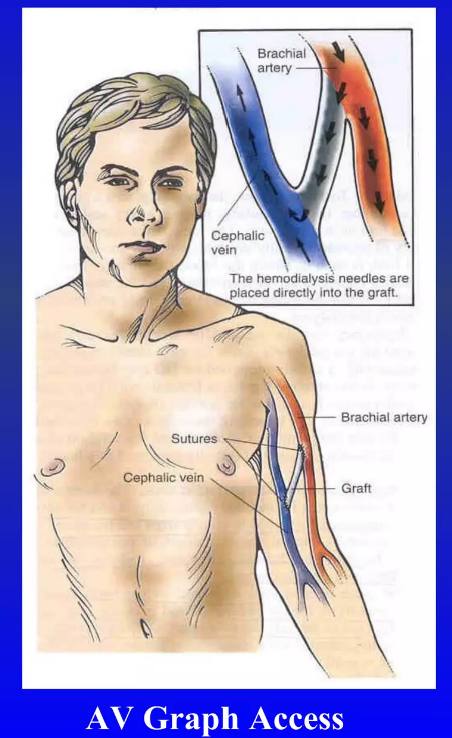 Hemodialysis
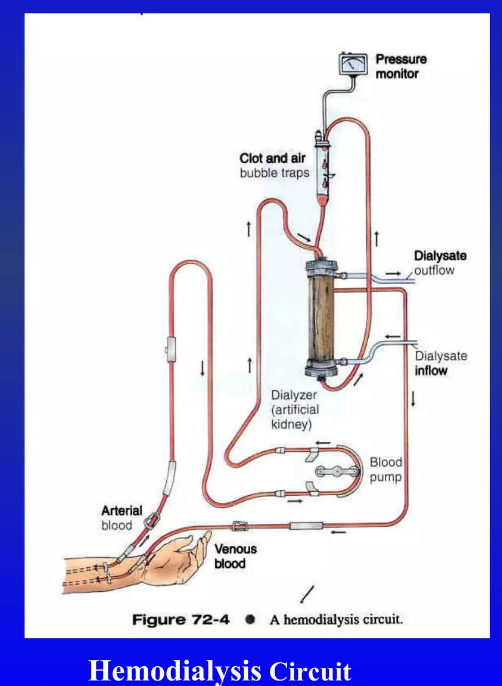 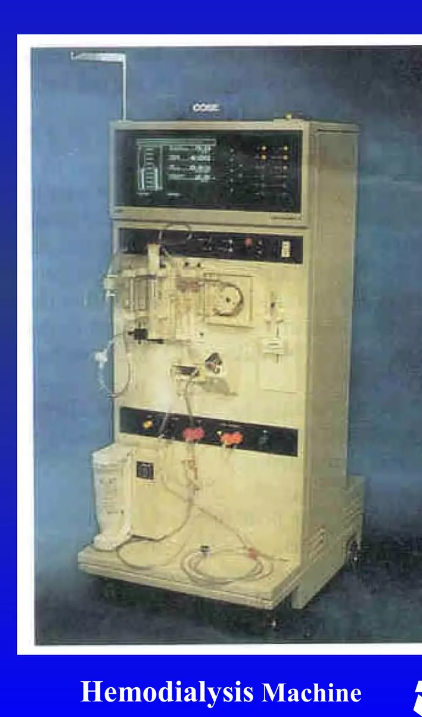 Complications of renal transplantation
Graft rejection:
Hyperacute rejection
Acute rejection 
Chronic rejection 
Infection 
Hypertension 
Malignancies 
 Recurrence of original renal disease 
Retroperitoneal bleeding 
Arterial stenosis 
Urine leakage
THANK YOU